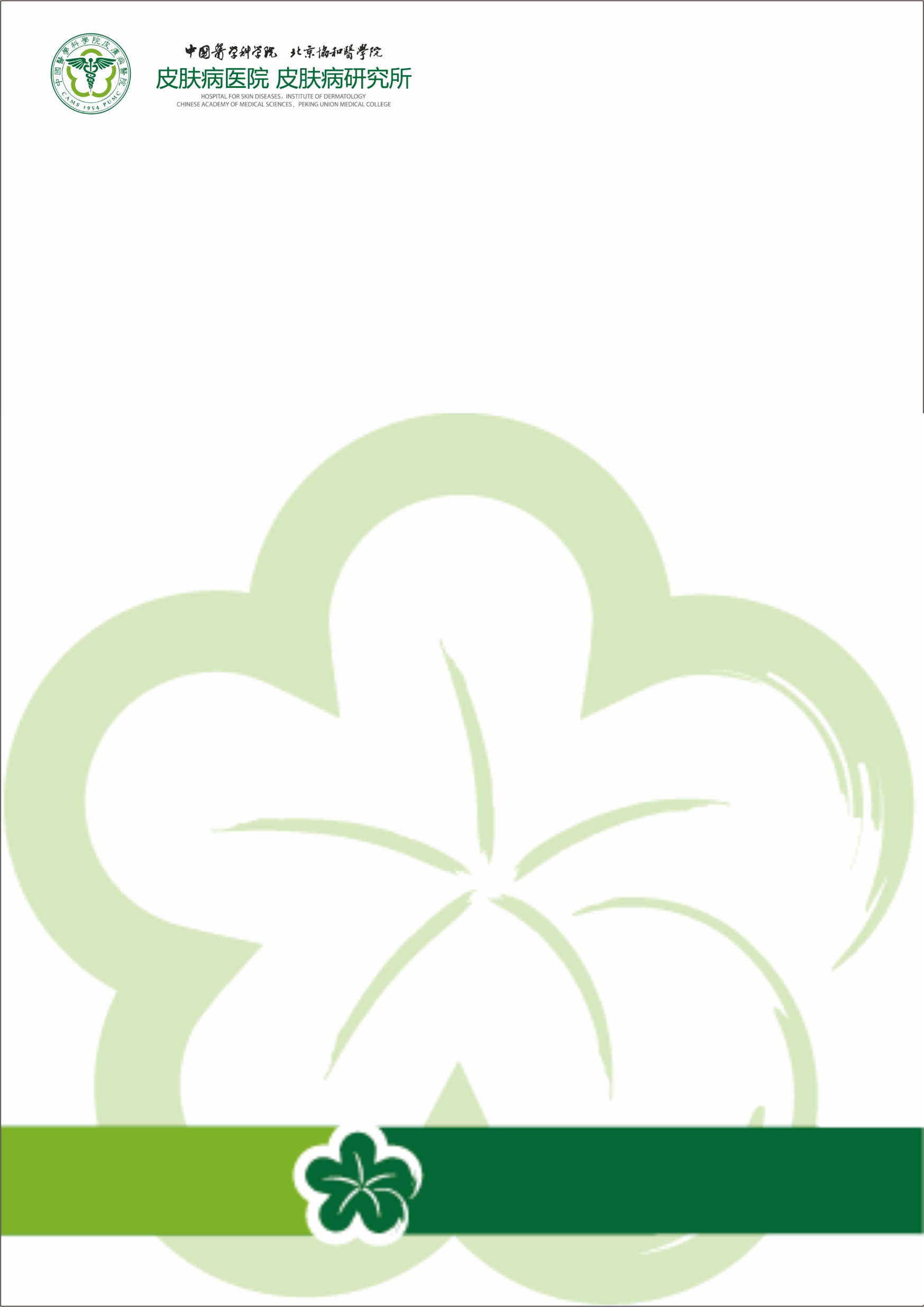 通  知
时   间：
2020年11月20日（周五）17：00
地   点：
科研楼二楼大教室
主   题：
皮肤光老化
主讲人：
许阳   教授    江苏省人民医院
欢迎同学们参加！
科研教育处
2020年11月19日